Welcome Work
In your ISN on a new page spread titled “Nullification Crisis”…
Essential Question:
How did Andrew Jackson handle the nullification crisis over tariffs, and how did the crisis foreshadow a future civil war?
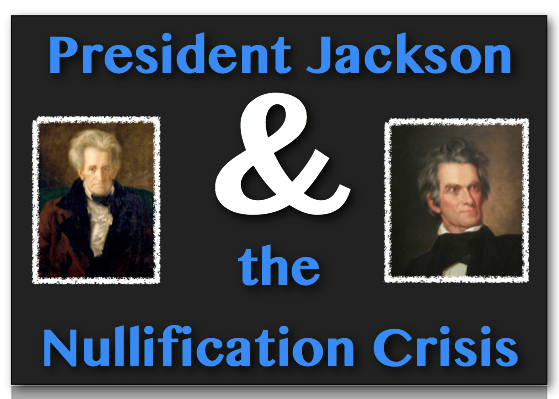 Making Connections…
The cotton gin made cotton profitability sky rocket and turned more and more slave owners to cotton production.  How did the invention of the cotton gin effect Native Americans?
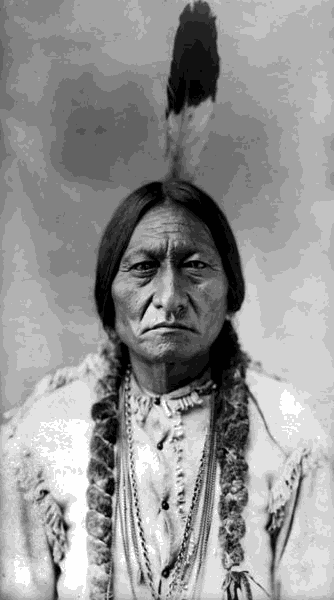 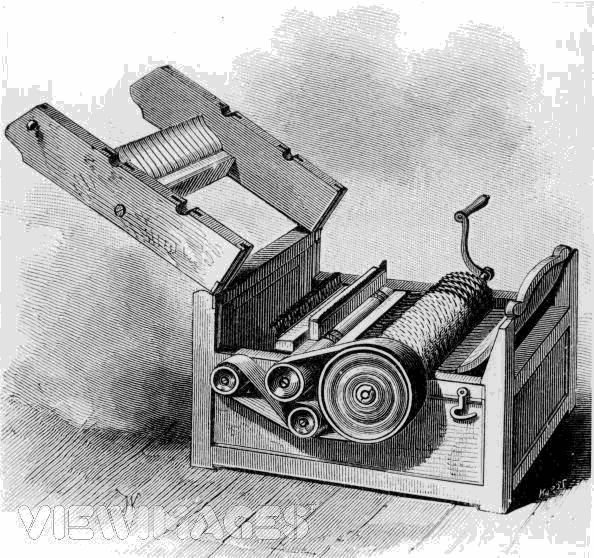 Define these words 
in your text packet:

 -    tariff 

nullify

secede

state's rights theory

-  compromise
As a group, define these words 
in your notebook:
 -  Tariff    -   a tax on imported goods

Nullify  -  to make legally null and void, to cancel it

Secede - to withdraw from an organization

state's rights theory – the idea that states are superior to the national government, and do not have to follow its laws

-  Compromise – to agreement (or settlement) between two sides
How do Tariffs work????
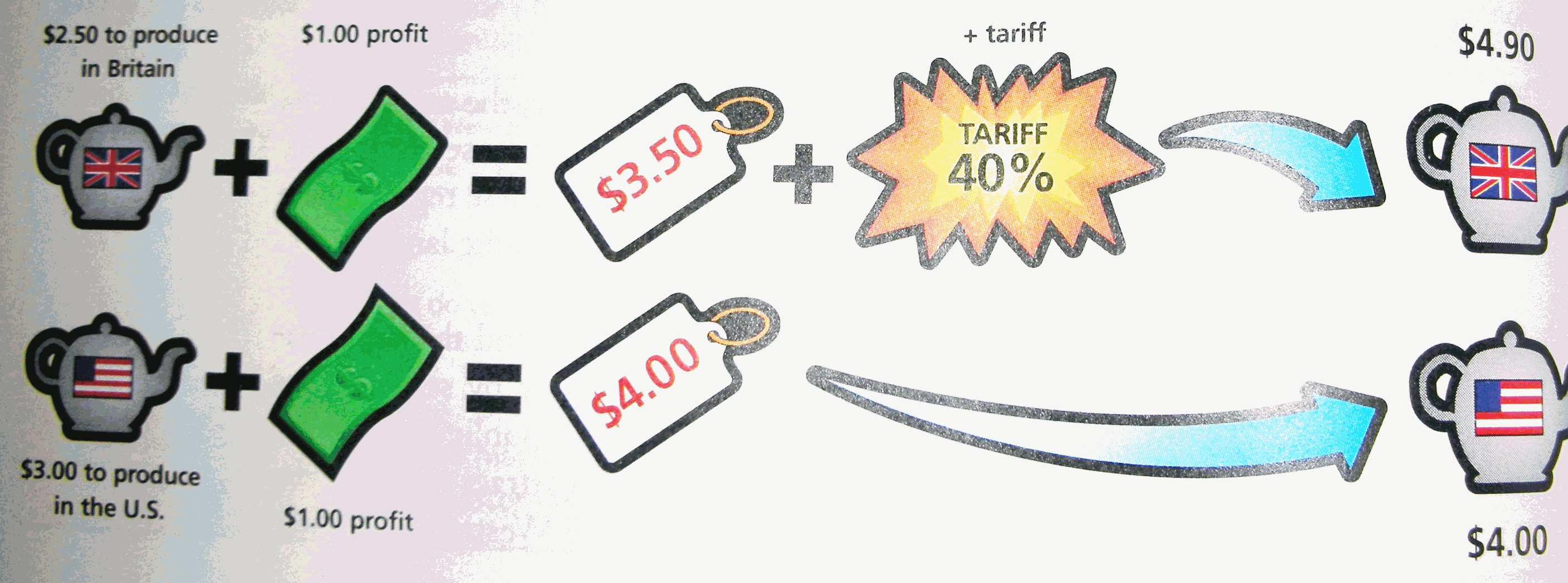 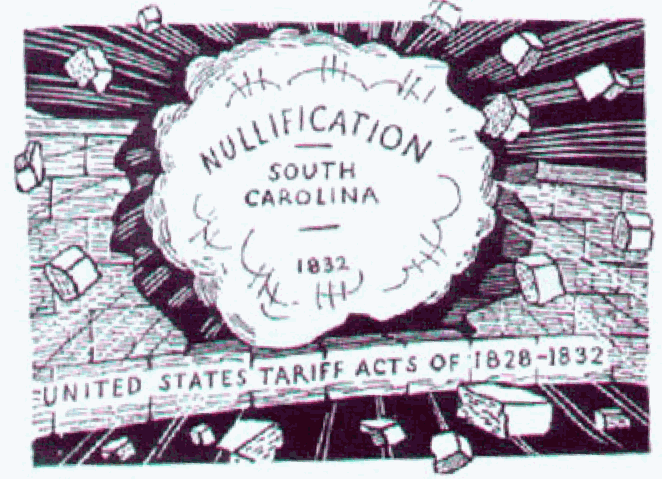 Views on Tariffs
Jackson passed the Tariff of 1828 (tariff of abominations) to help business 


South Carolina wanted to nullify the tariff 


S.C. threatened to secede from the Union 


Jackson lowered the tariff to avoid disaster
How does the Nullification Crisis represent sectionalism in the U.S. ?
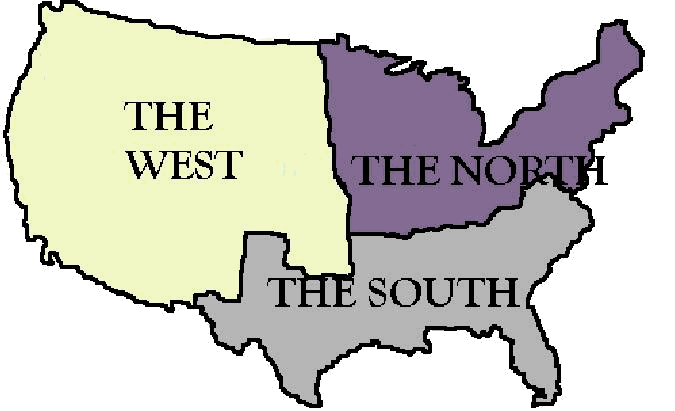 A Letter to President Jackson…
In 5-7 sentences, write a letter to President Jackson where you show the Northern Perspective in this crisis.

THEN…

In 5-7 sentences, write a letter to President Jackson where you show the Southern Perspective in this crisis.
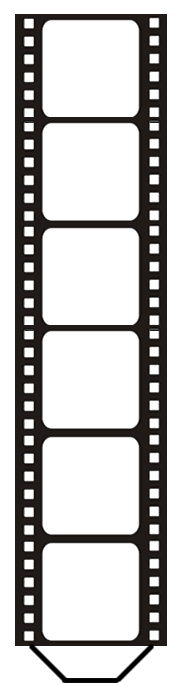 Make a filmstrip of the Nullification Crisis!